BEATing the News
The In’s and Out’s of Beat Reporting
What’s a Beat?
Definition: The subject area that a reporter is assigned to cover. 
“Beat reporters” can cover everything from local crime to a specific sports team. (Hence the term “working a beat.”)
Four Steps to Effectively Covering a Beat
http://journalism.about.com/od/reporting/a/beat.htm
Learn the Beat
Read
Research
Live
View
Read
Meet the Players & Get Contacts
Meet everyone involved
Don’t forget support staff
Develop Rapport with a few as “Sources”
Schmooze or Lose
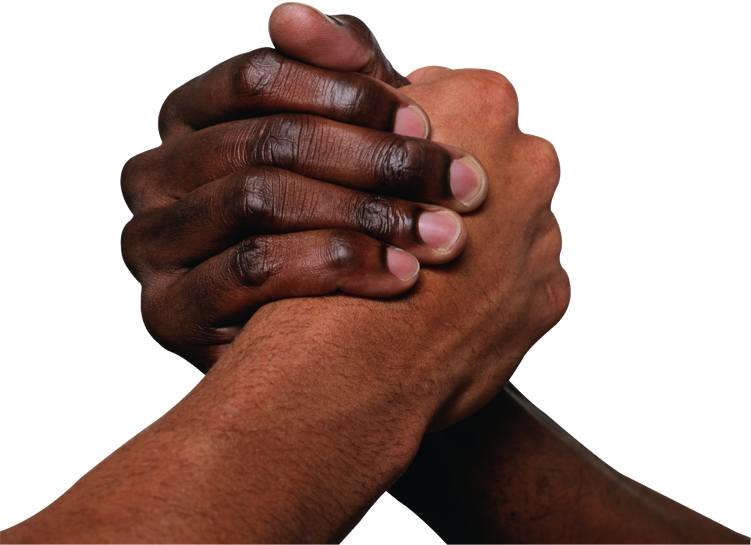 Relate to Readers/Viewers
Never Assume
Remember your Roots
Teach your viewer
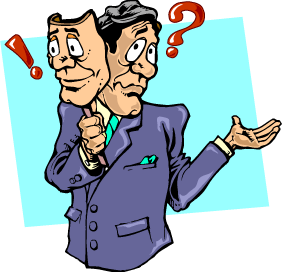 Sample Beats
Local 
State
Weather
Sports
More?
Sample Vid 1
Sample Vid 2
Sample Vid 3
Sample Vid 4